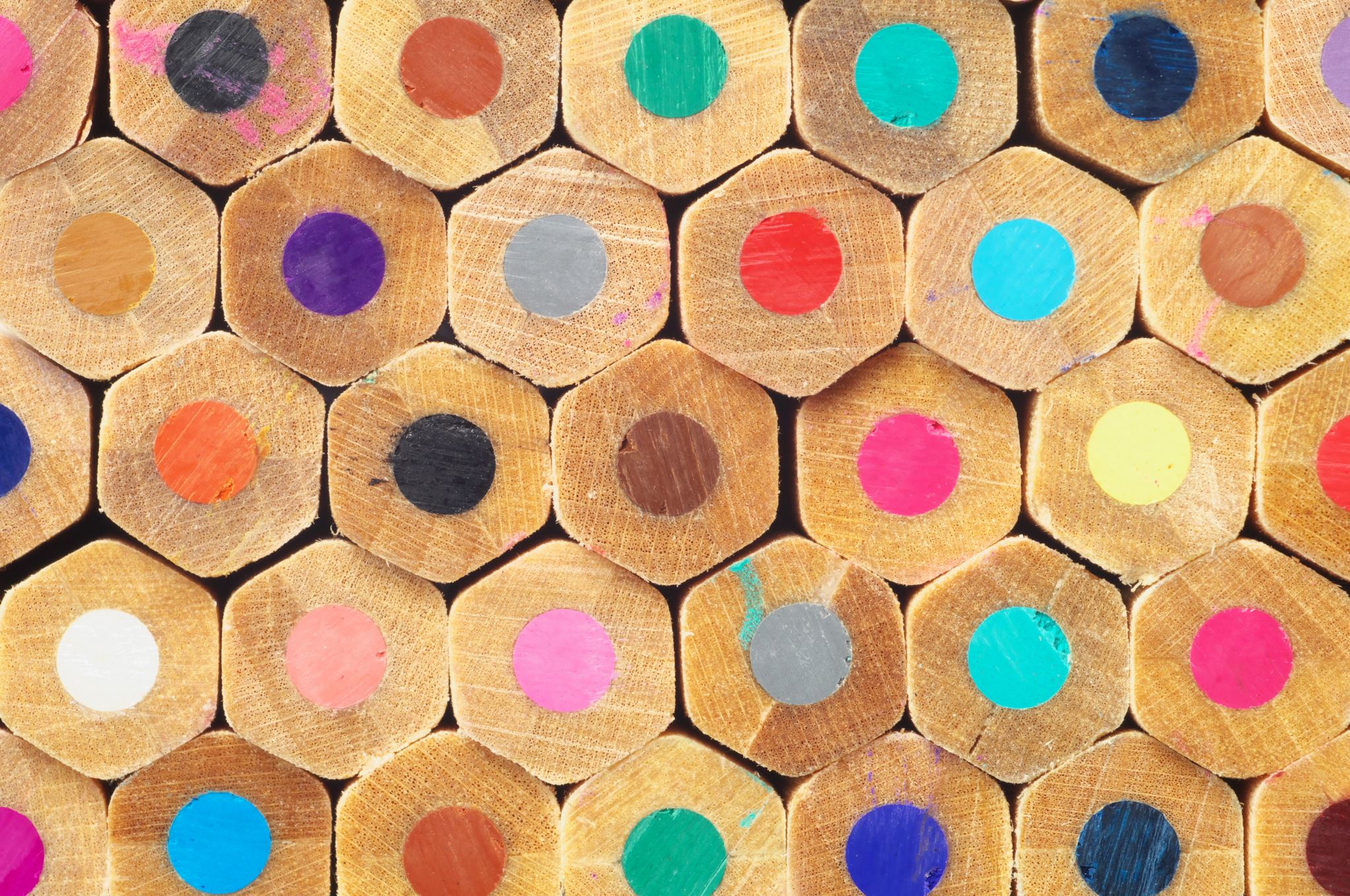 Întâlnirea de seara
Clasa pregatitoare B
Grupa 2
15 septembrie 2020
Sa ne cunoastem mai bine
Verificarea întelegerii textului
CUM SE NUMESTE BUFNITA CARE MERGE PENTRU PRIMA ZI LA SCOALA?

CINE ESTE BUFNITA ALBĂ?

DE CINE ÎI ERA DOR LUI BUFNIȚEL?

CUM S-A TERMINAT POVESTEA?
https://wordwall.net/resource/4316339/desp%c4%83r%c8%9birea-%c3%aen-silabe
REGULI DE IGIENA
DA/ NU
Zurli
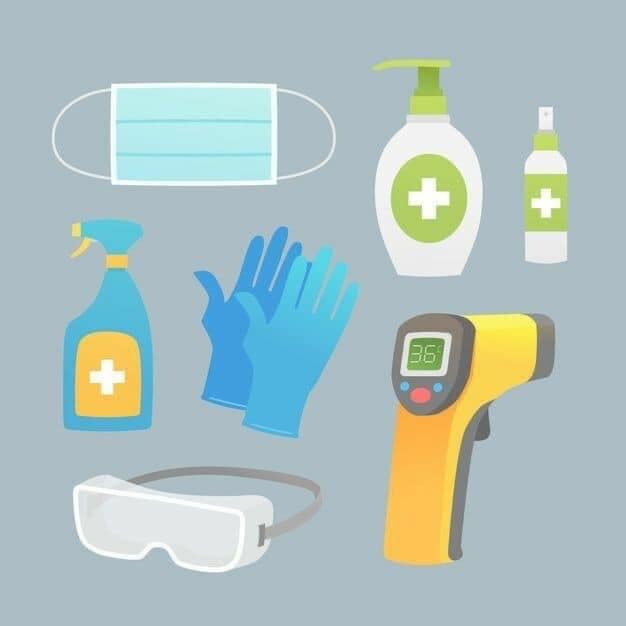 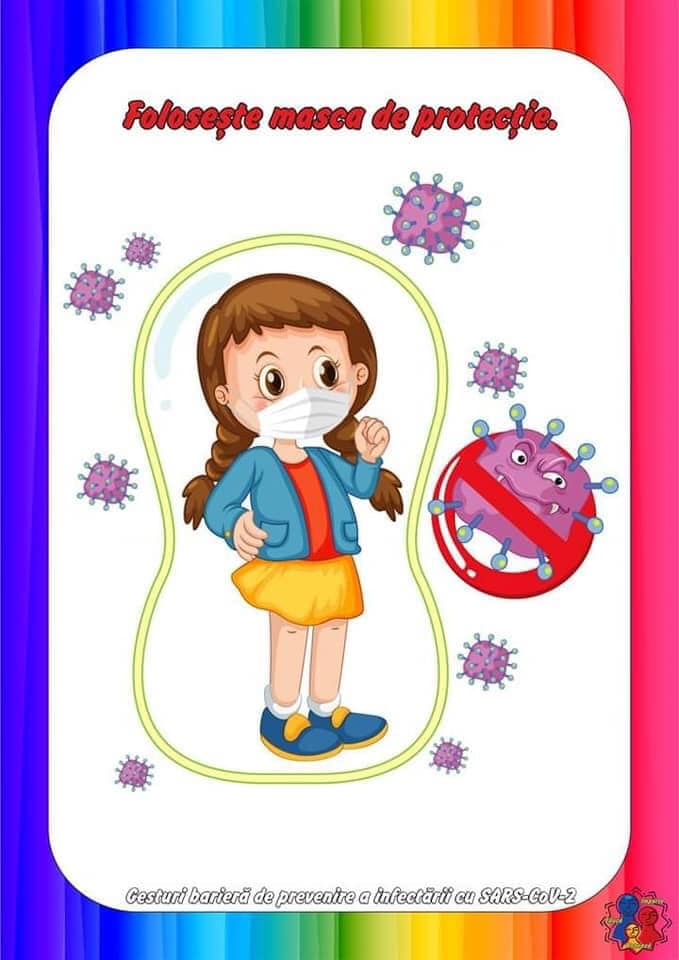 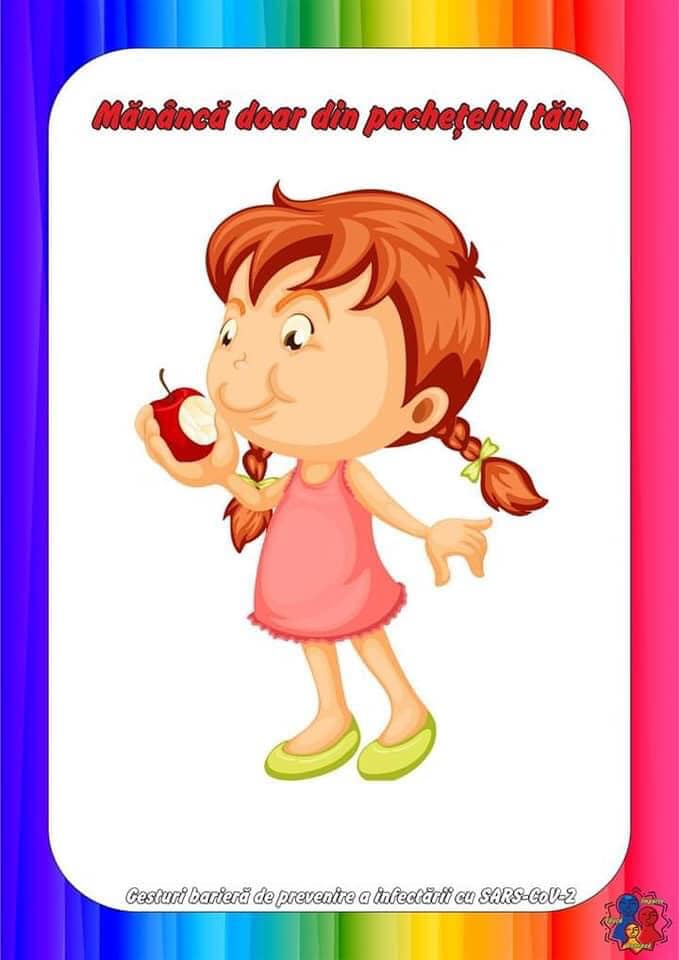 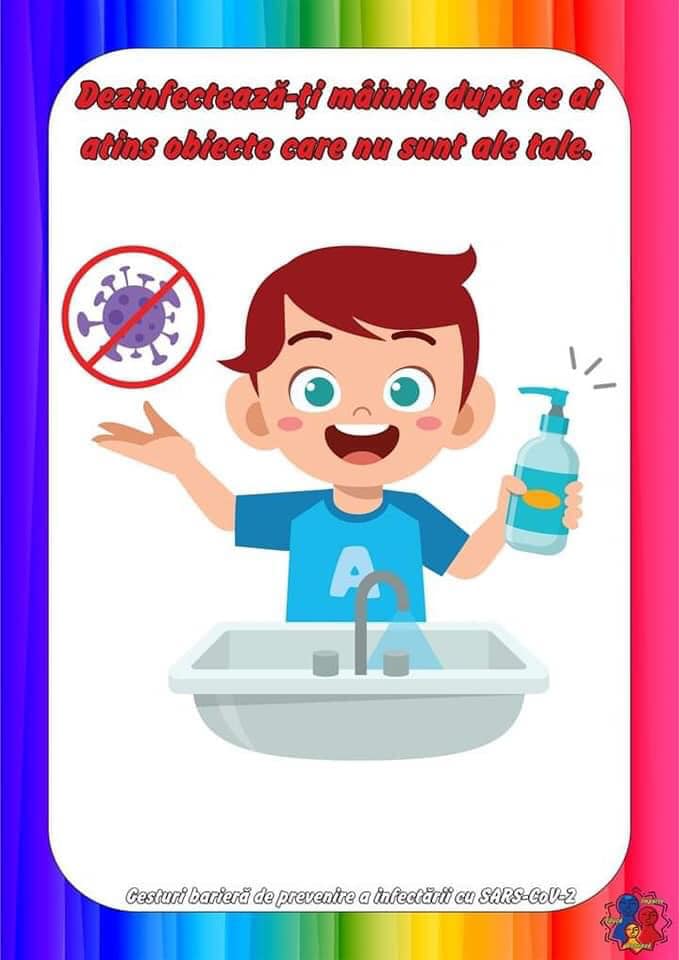 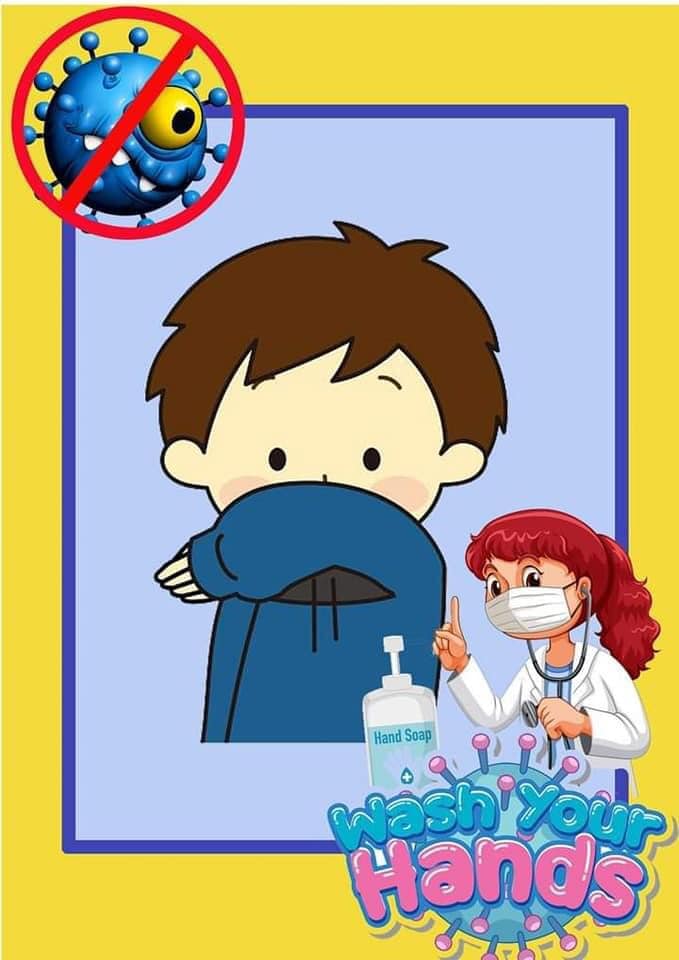